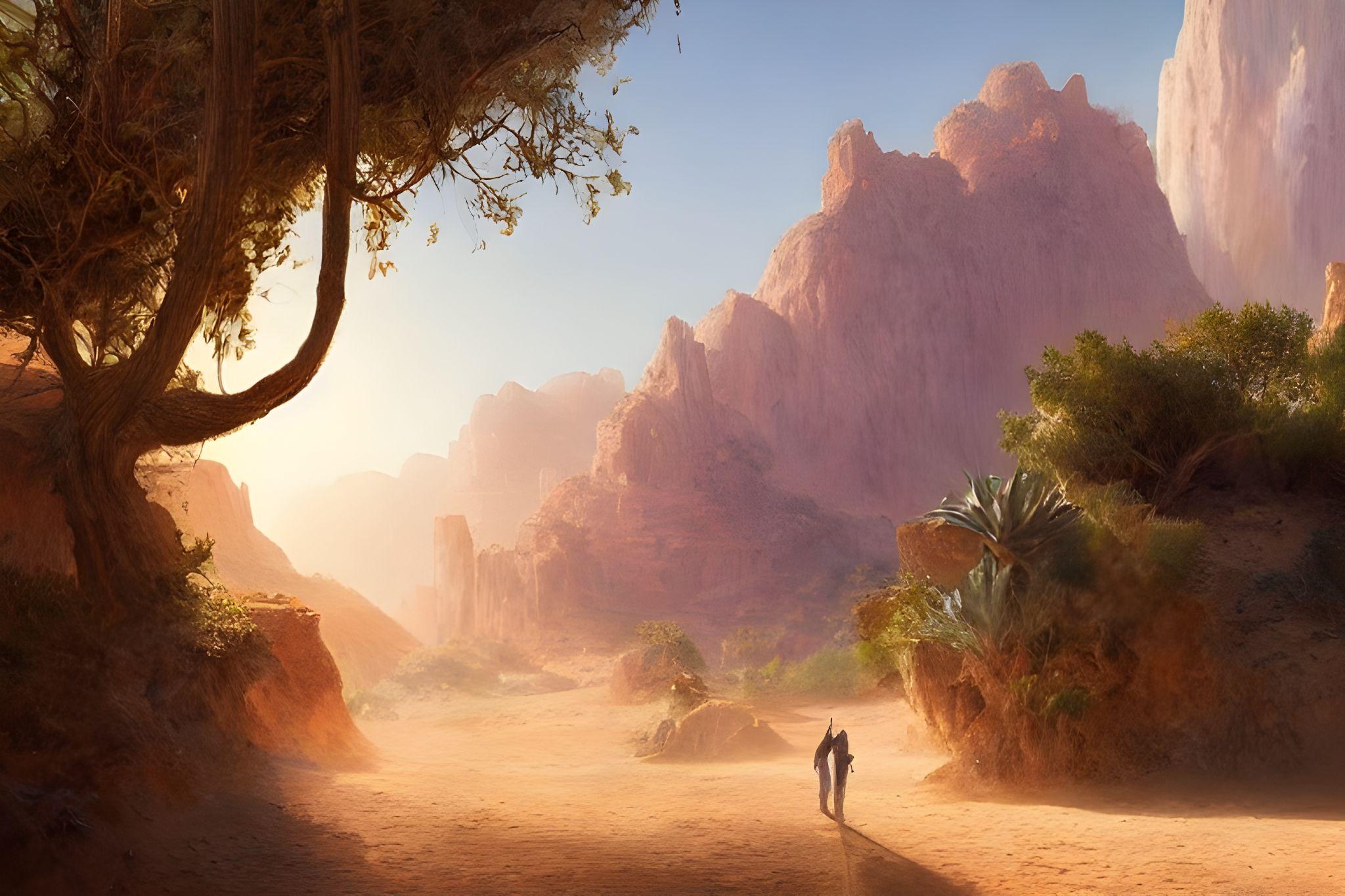 Paul Transformed
Religious, Self Righteous, Violent 
→ Humbled Disciple of Jesus
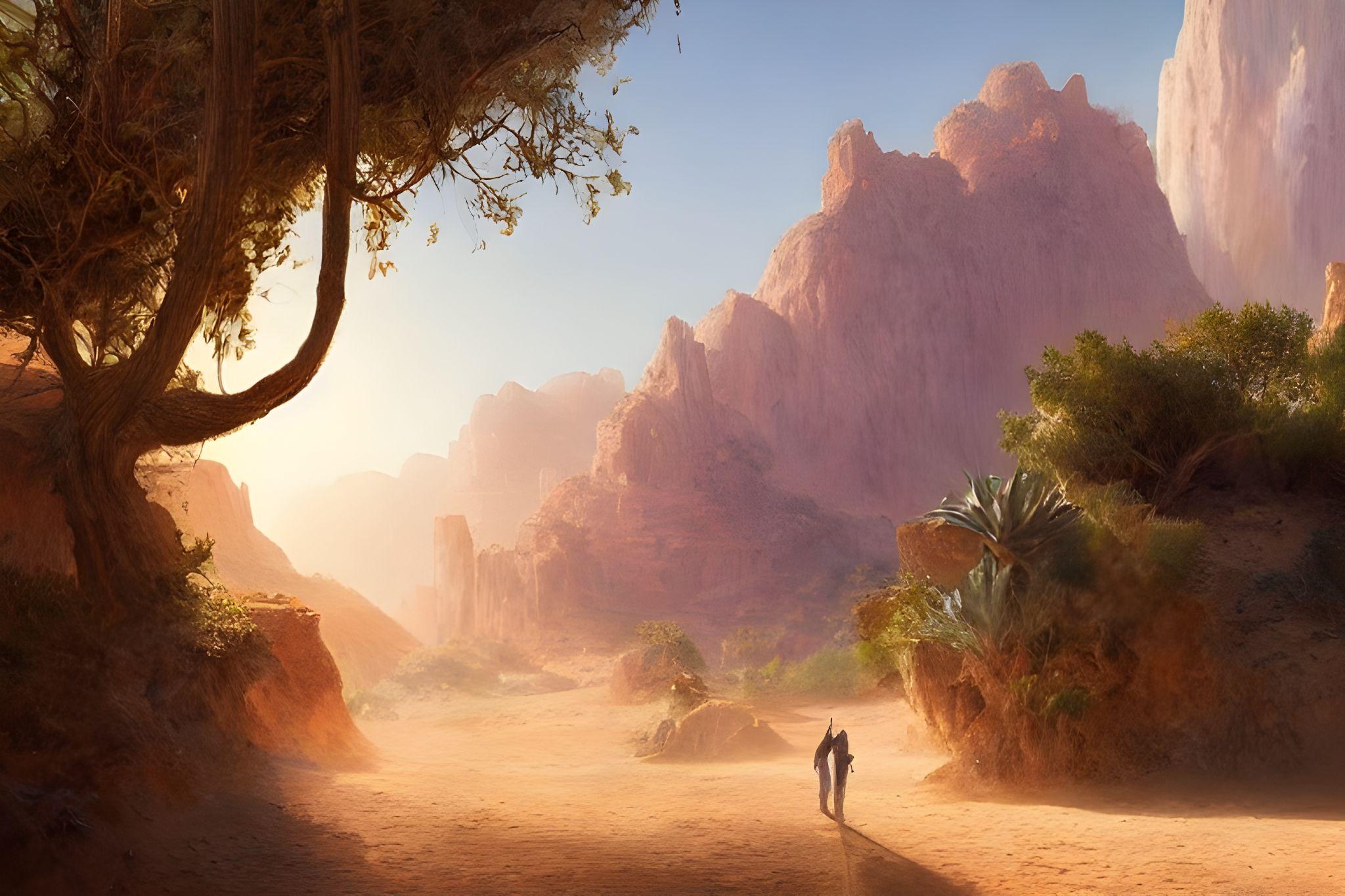 Transformation
Woman at Sychar, Zaccheus, Mary Magdalene, Paul

‘Complicated personal story’  to ardent Convert
Fraudulent taxman                 to Follower of Jesus
Demon ‘Possessed’               to Devoted Disciple
Violent Enforcer                     to Enthusiastic Evangelist
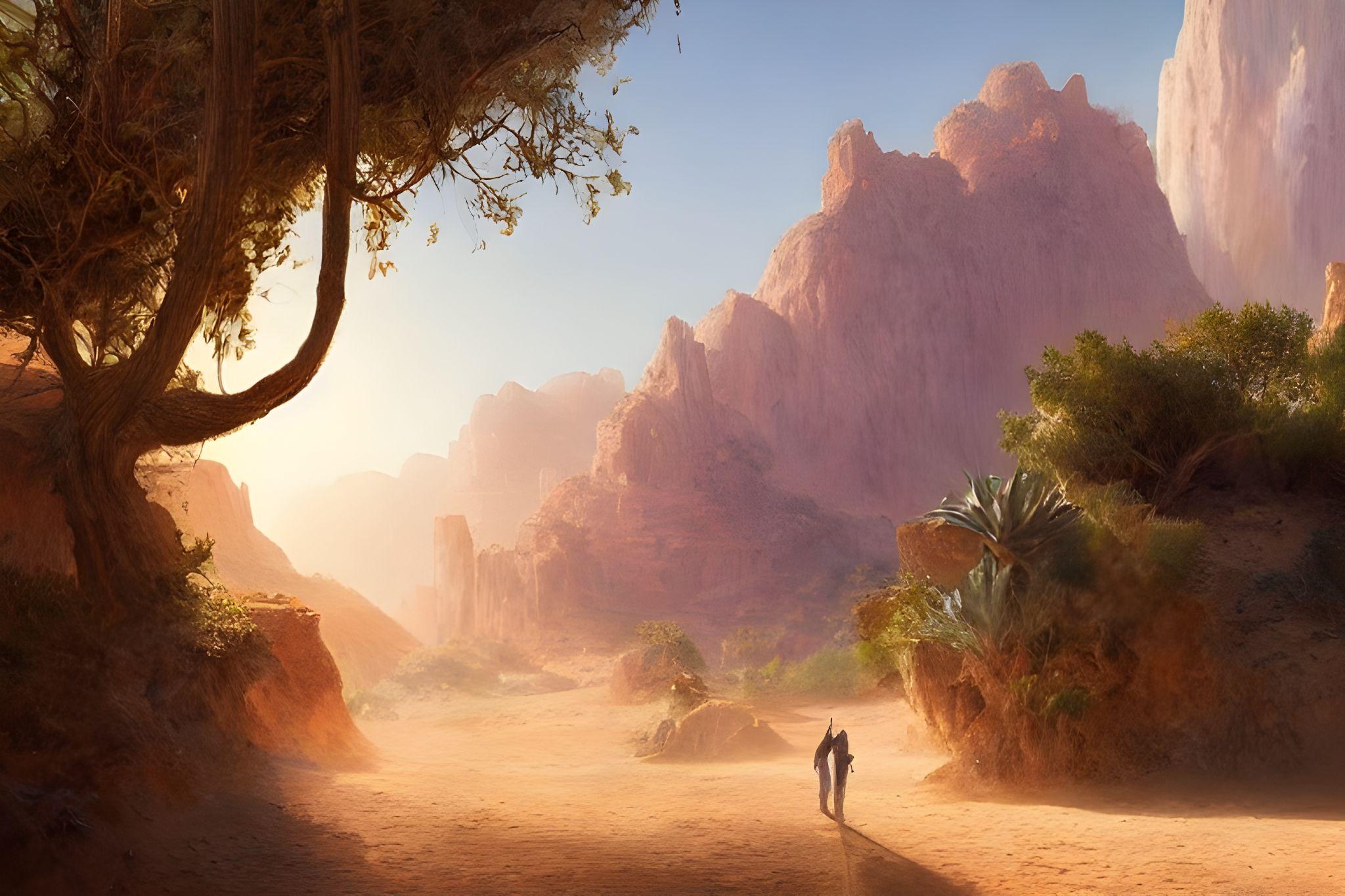 Transformation
Testing Ananias
God: ‘Go and pray for Paul’  (a challenging task)
   Ananias: ‘But…’   (isn’t that a bit risky?)
God: ‘It will be alright’ (grace and reassurance)
   Ananias: ‘Okay’    (obedience & transformation?)
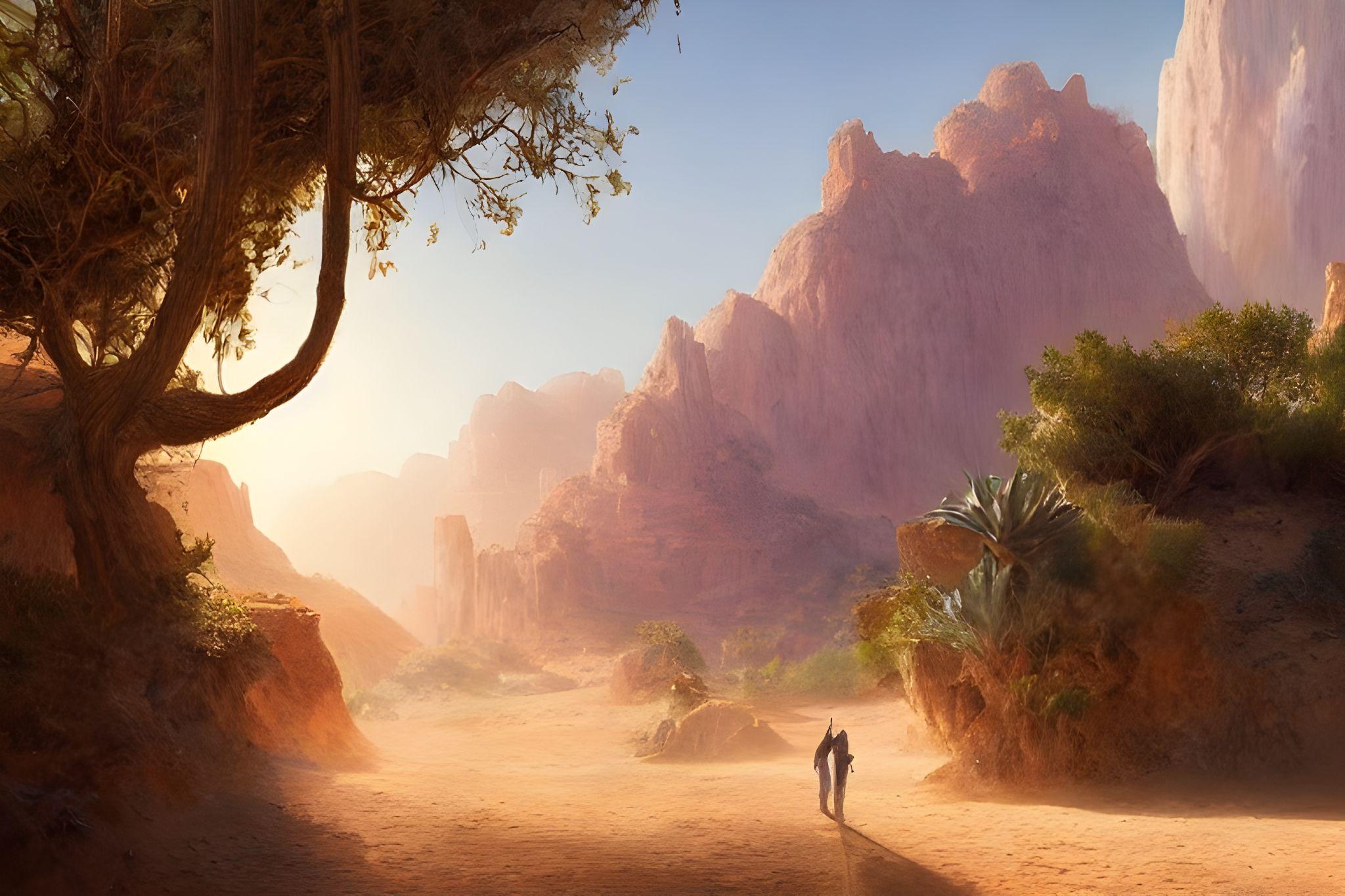 Transformation
Woman at Sychar, Zaccheus, Mary Magdalene, Paul, Ananias

‘Complicated personal story’  to ardent Convert
Fraudulent taxman                 to Follower of Jesus
Demon trouble                       to Devoted Disciple
Violent Enforcer                     to Enthusiastic Evangelist
Doubtful Disciple                    to Willing Participant
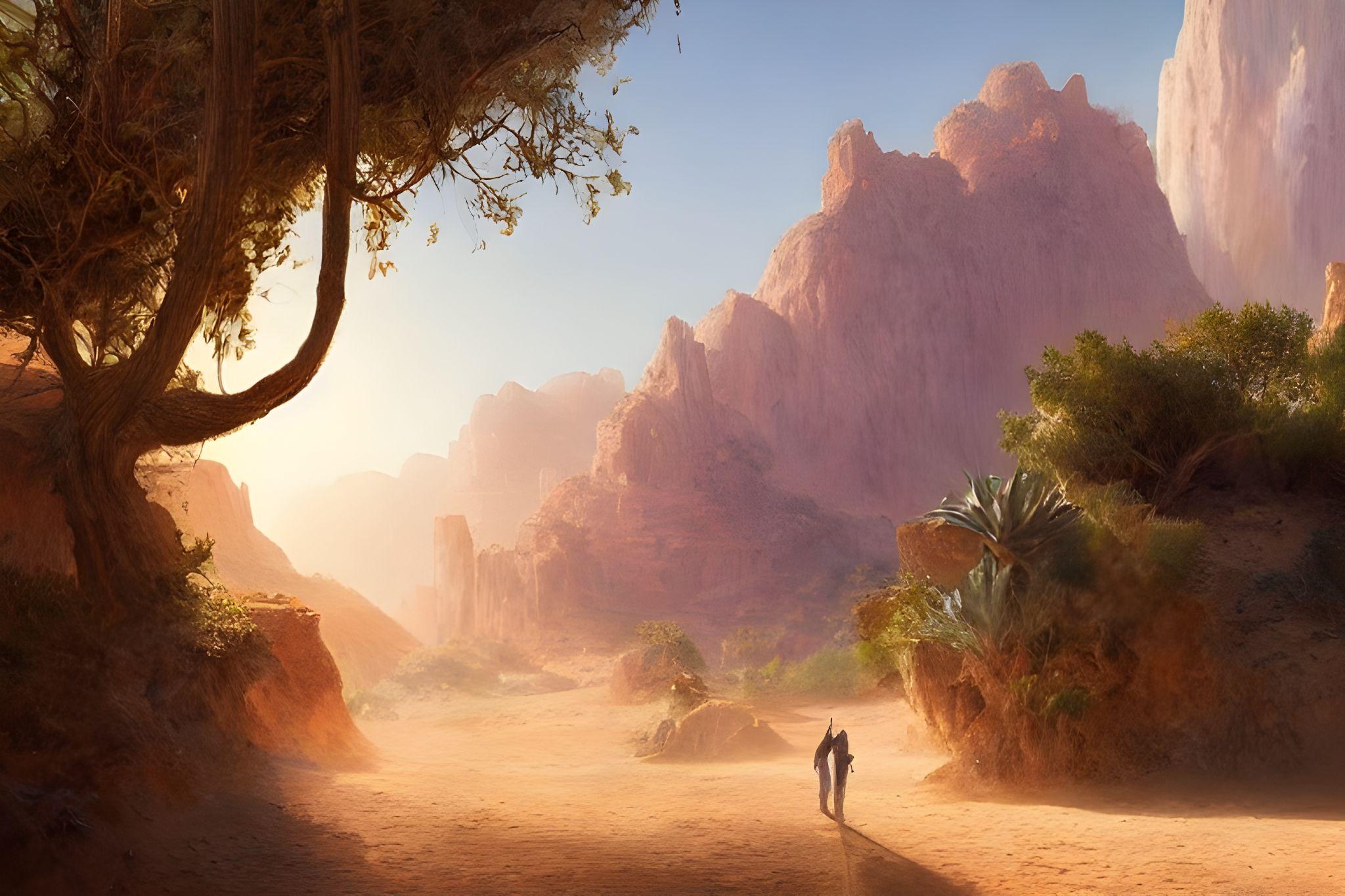 Transformation
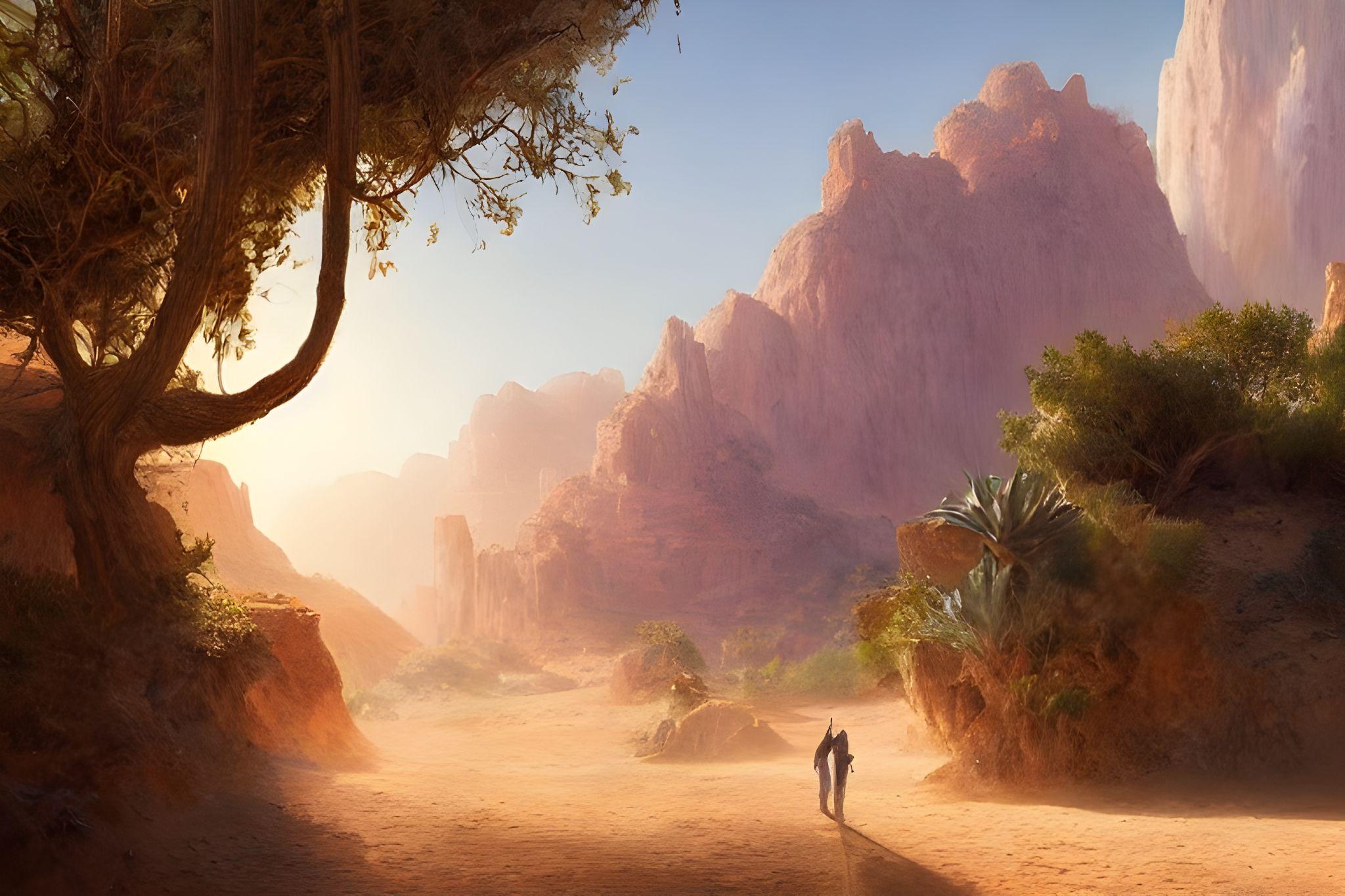 Transformation
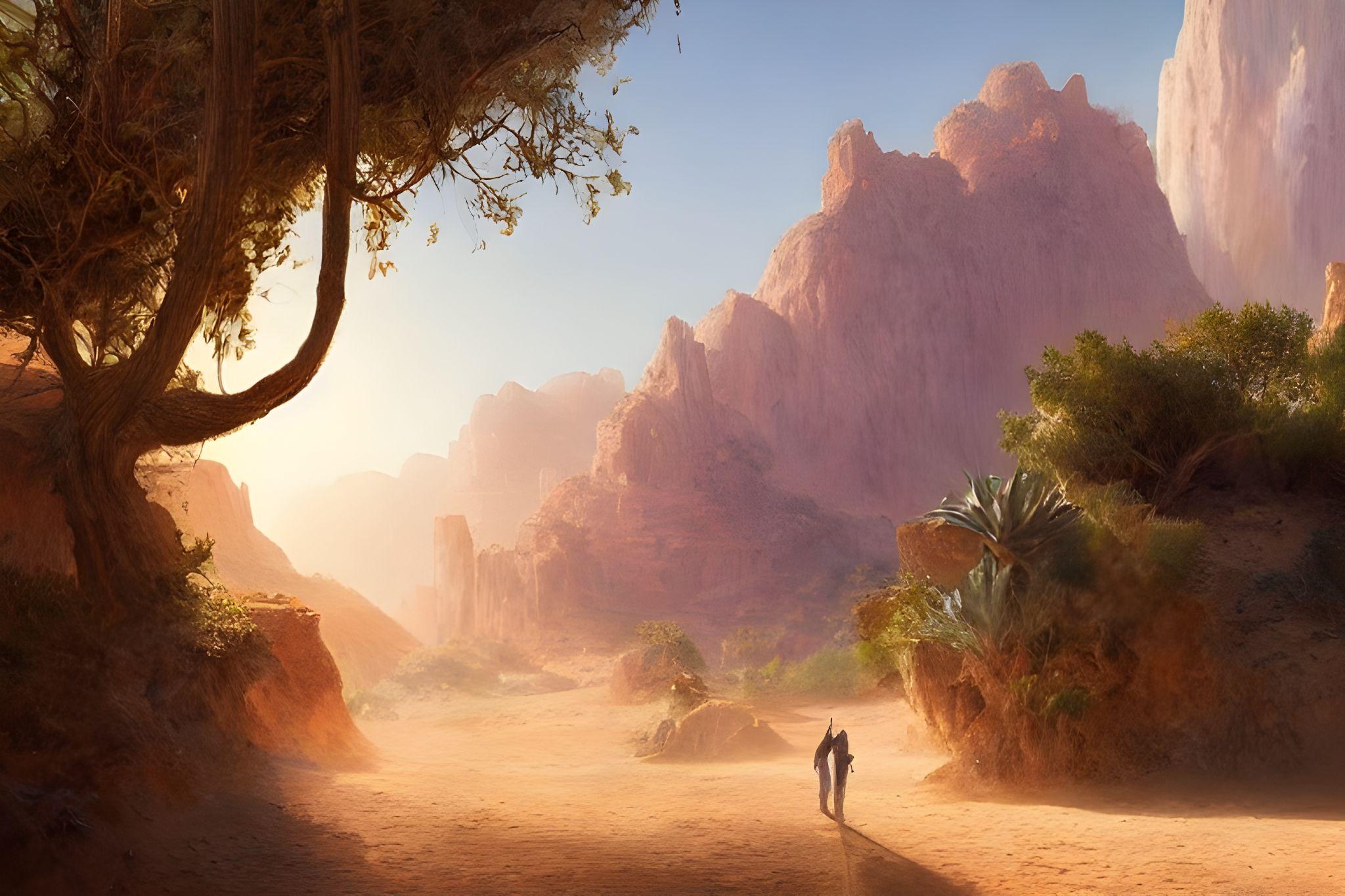 Transformation
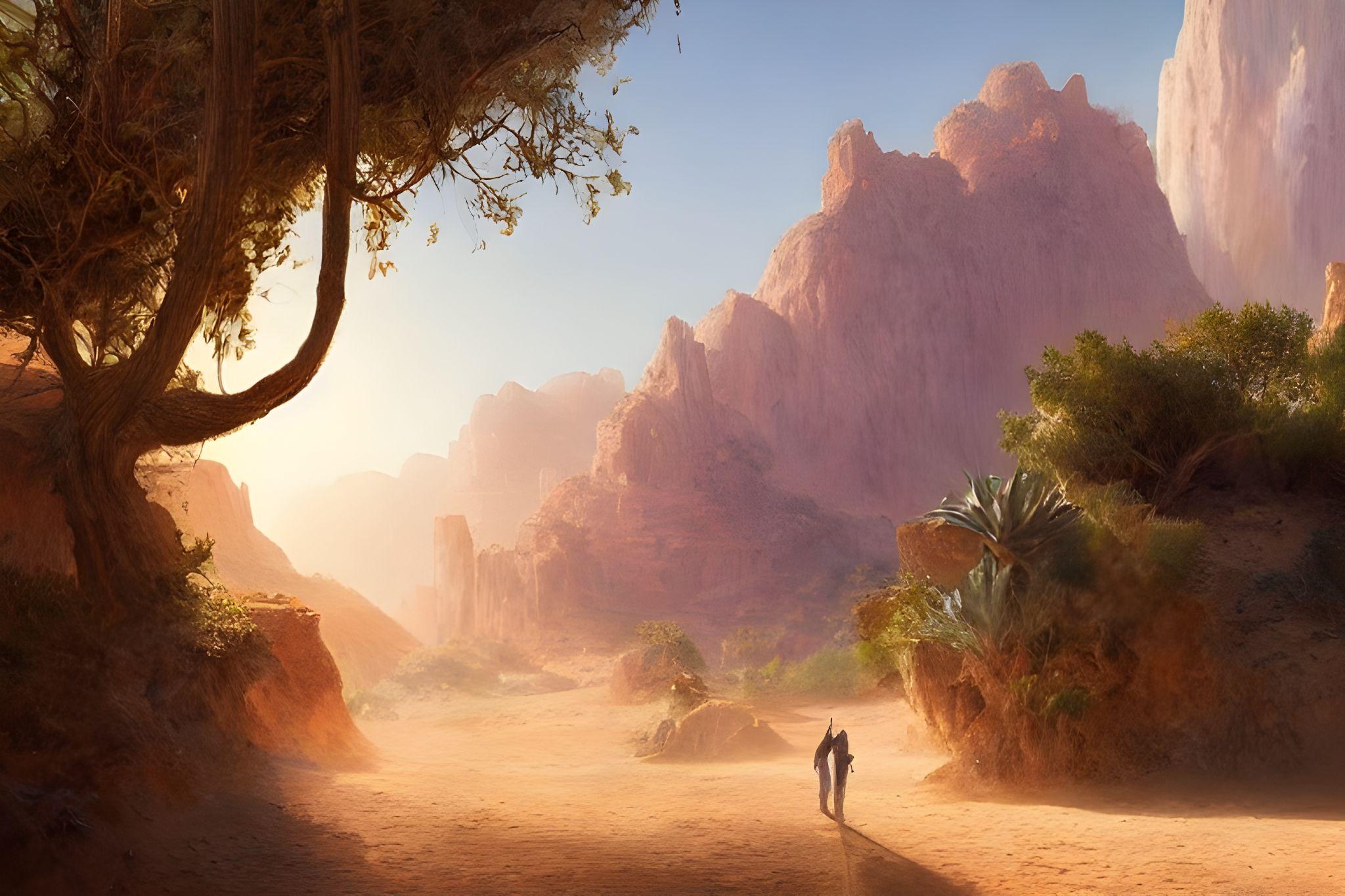 Transformation
Meeting Jesus transformed Mary, Zaccheus, Paul… 
a transformation from…    to …
A faith choice, a moment, a process.
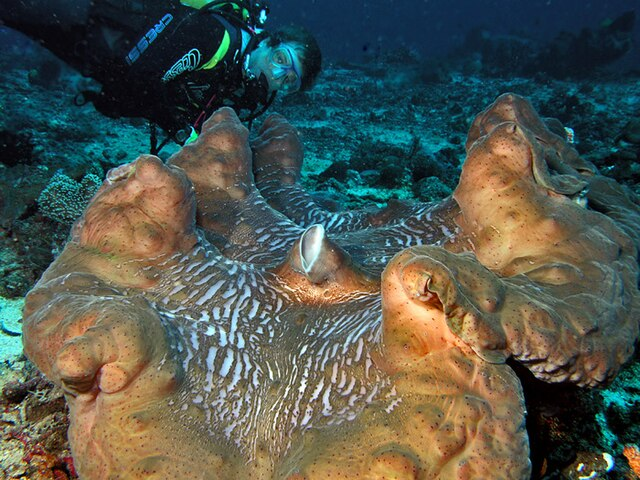 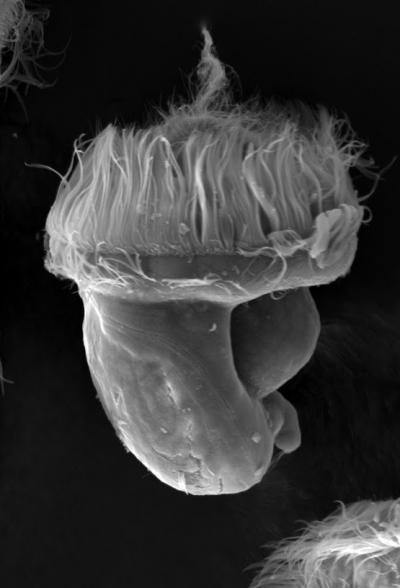 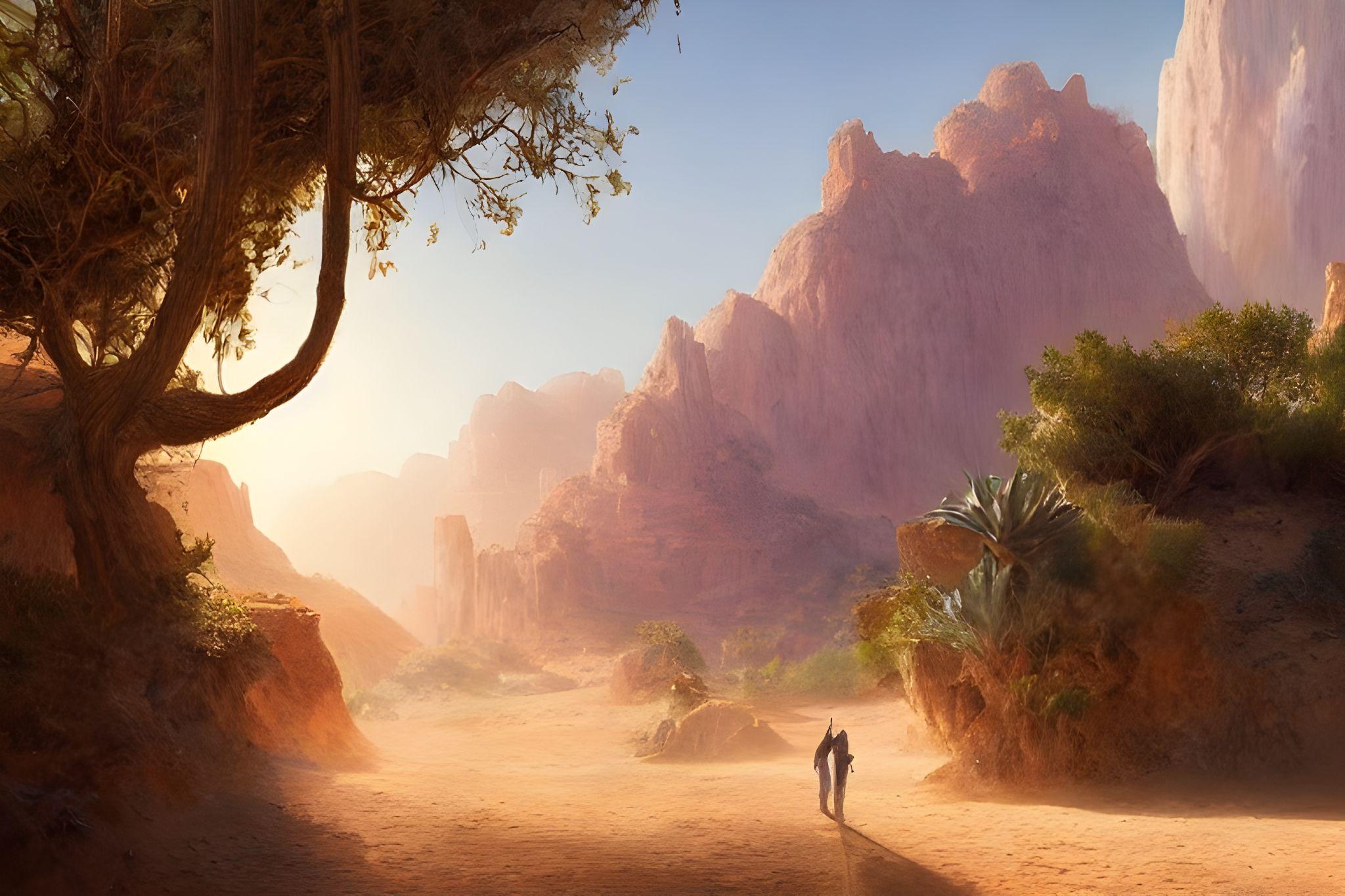